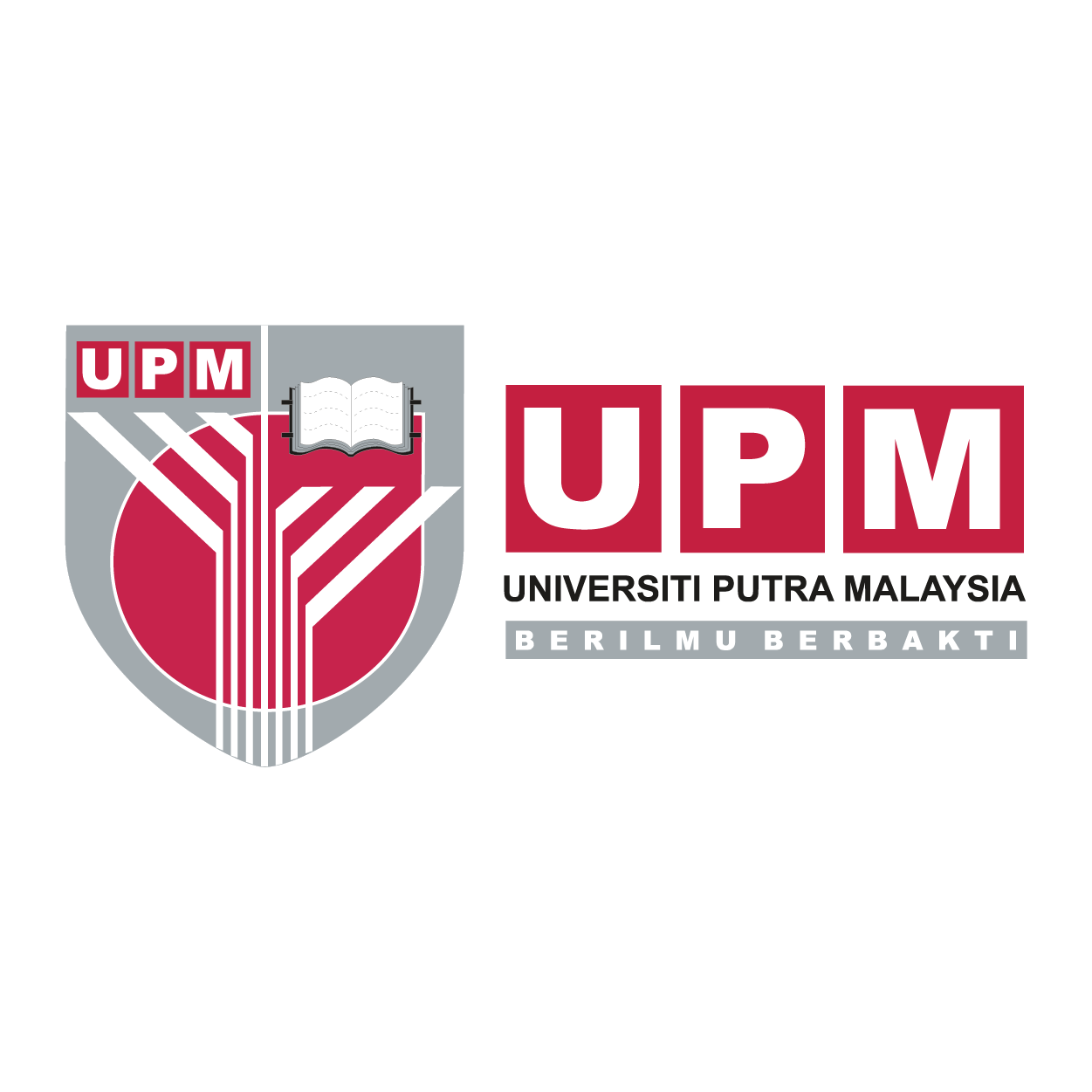 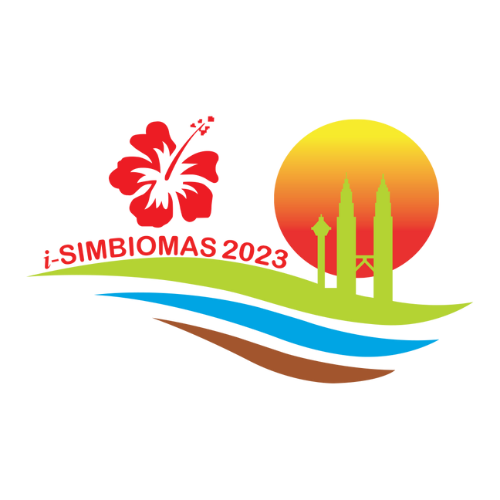 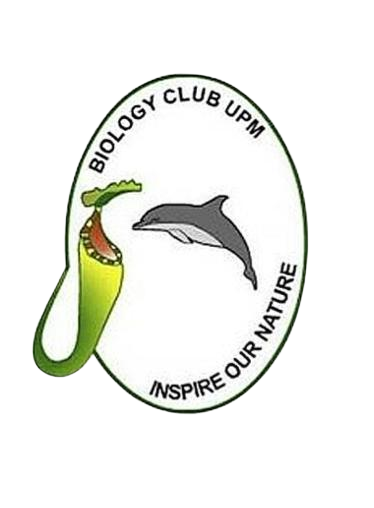 i-TLB 2023
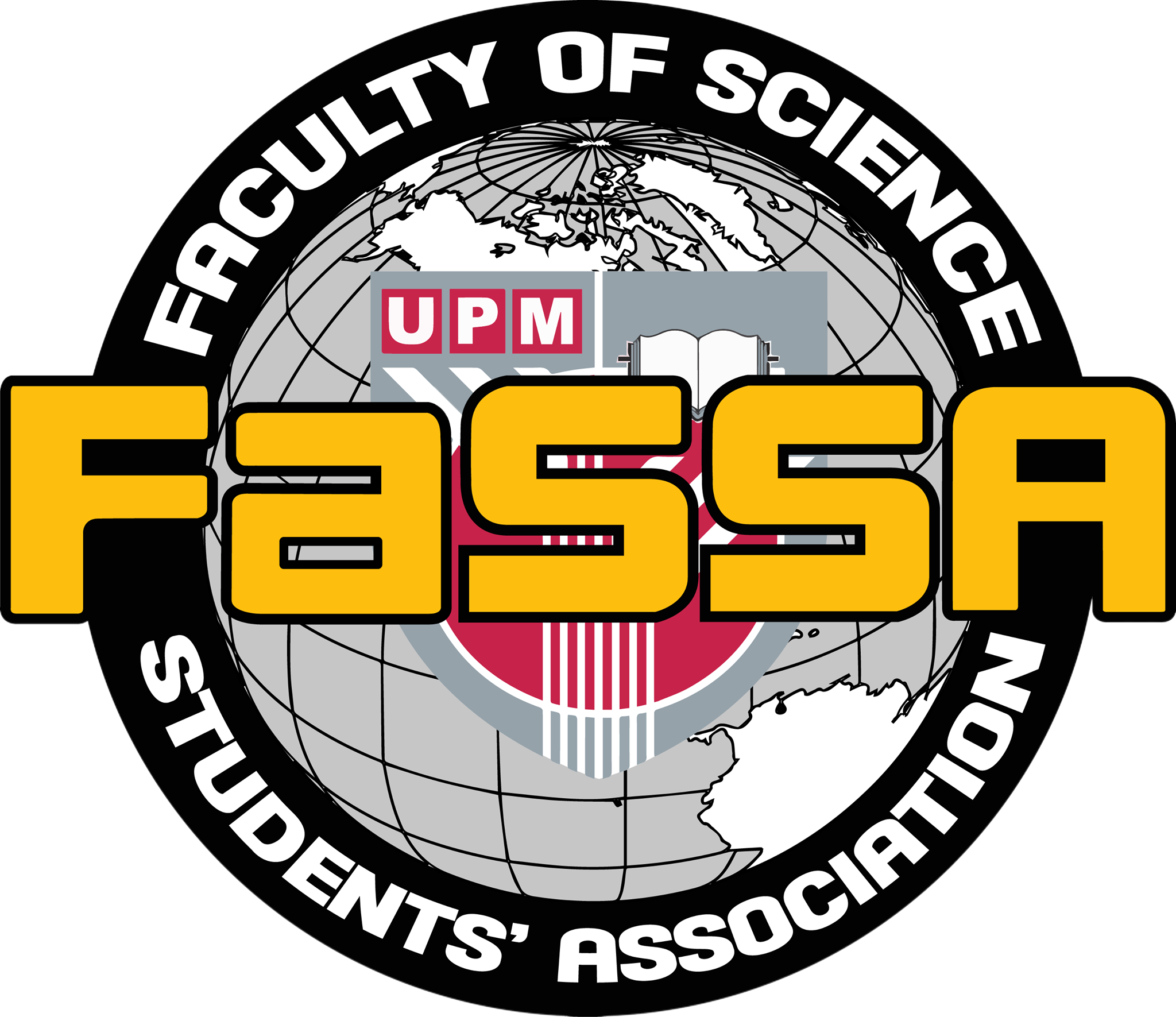 BOD
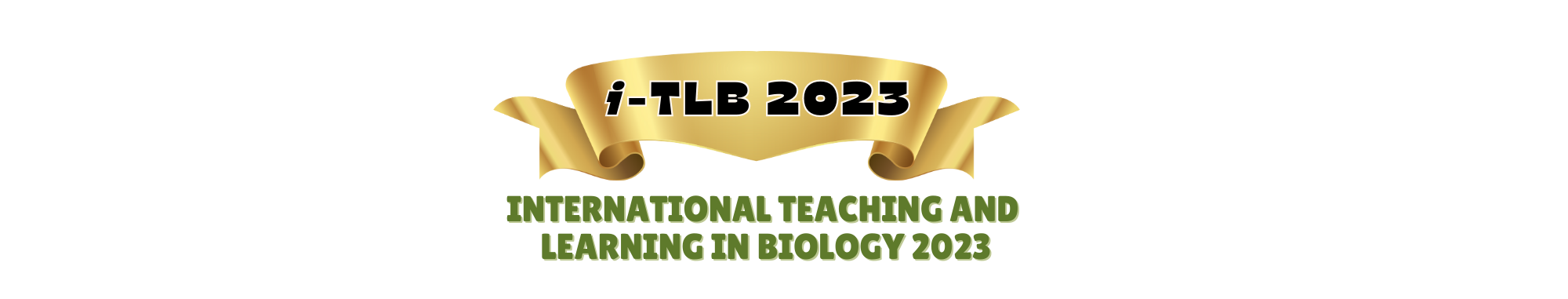 YOUR PROJECT TITLE HERE
UNIVERSITY / SCHOOL / ORGANIZATION LOGO
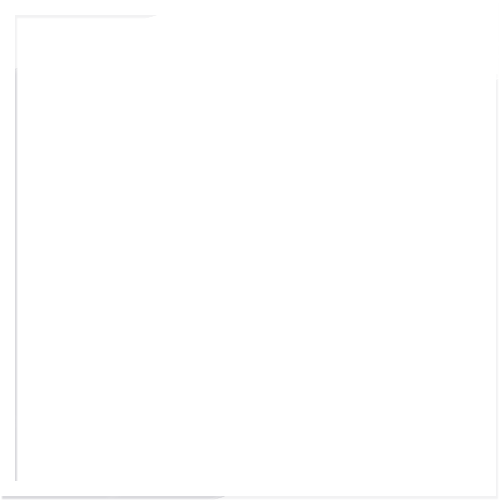 ABSTRACT
--------------------------------------------------------
Lorem ipsum dolor sit amet, consectetur adipiscing elit, sed do eiusmod tempor incididunt ut labore et dolore magna aliqua. Diam phasellus vestibulum lorem sed. Dignissim cras tincidunt lobortis feugiat vivamus at augue eget. Quisque sagittis purus sit amet volutpat consequat mauris. Quis commodo odio aenean sed adipiscing diam donec adipiscing. Quis commodo odio aenean sed adipiscing diam donec adipiscing tristique. Elementum tempus egestas sed sed risus. Sagittis id consectetur purus ut faucibus pulvinar elementum. nsequat mauris. Quis commodo odio aenean sed adipiscing diam donec adipiscing. Quis commodo odio aenean sed adipiscing diam donec adipiscing tristique. Elementum tempus egestas sed sed risus. Sagittis id consectetur purus ut faucibus pulvinar elementum. nsequat mauris. Quis commodo odio aenean sed adipiscing diam donec adipiscing.
VALUE ADDED
Lorem ipsum dolor sit amet, consectetur adipiscing elit, sed do eiusmod tempor incididunt ut labore et dolore magna aliqua. Diam phasellus vestibulum lorem sed. Dignissim cras tincidunt lobortis feugiat vivamus at augue eget. Quisque sagittis purus sit amet volutpat consequat mauris.
USEFULNESS
Lorem ipsum dolor sit amet, consectetur adipiscing elit, sed do eiusmod tempor incididunt ut labore et dolore magna aliqua. Diam phasellus vestibulum lorem sed. Dignissim cras tincidunt lobortis feugiat vivamus at augue eget. Quisque sagittis purus sit amet volutpat consequat mauris.
COMMERCIALIZATION POTENTIAL
OBJECTIVE
--------------------------------------------------------
Lorem ipsum dolor sit amet, consectetur adipiscing elit, sed do eiusmod tempor incididunt ut labore et dolore magna aliqua. Diam phasellus vestibulum lorem sed. Dignissim cras tincidunt lobortis feugiat vivamus at augue eget. Quisque sagittis purus sit amet volutpat consequat mauris. Quis commodo odio aenean sed adipiscing diam donec adipiscing. Quis commodo odio aenean sed adipiscing diam donec adipiscing tristique. Elementum tempus egestas sed sed risus.  Quis commodo odio aenean sed adipiscing diam donec adipiscing. Quis commodo odio aenean sed adipiscing diam donec adipiscing tristique. Elementum tempus egestas sed sed.
Lorem ipsum dolor sit amet, consectetur adipiscing elit, sed do eiusmod tempor incididunt ut labore et dolore magna aliqua. Diam phasellus vestibulum lorem sed. Dignissim cras tincidunt lobortis feugiat vivamus at augue eget. Quisque sagittis purus sit amet volutpat consequat mauris.
Activity resume
Activity numbers
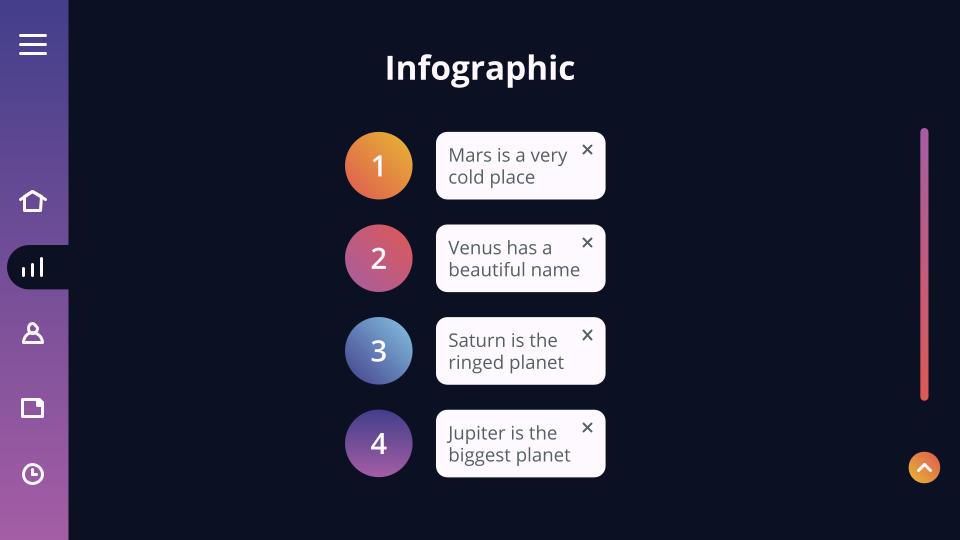 30%
Lorem
65%
65%
Lorem ipsum dolor sit amet,
75%
60%
Dolor
35%
Lorem
Dolor
Lorem ipsum dolor sit amet,
Ipsum
Sit Amet
RECOGNITION
Lorem ipsum dolor sit amet, consectetur adipiscing elit, sed do eiusmod tempor incididunt ut labore et dolore magna aliqua. Diam phasellus vestibulum lorem sed. Dignissim cras tincidunt lobortis feugiat vivamus at augue eget. Quisque sagittis purus sit amet volutpat consequat mauris. vestibulum lorem sed. Dignissim cras tincidunt lobortis feugiat vivamus at augue eget. Quisque sagittis purus sit amet volutpat consequat mauris.
AUTHOR(S) NAME AND AFFILIATION(S)
Lorem ipsum dolor sit amet, consectetur adipiscing elit, sed do eiusmod tempor incididunt ut labore et dolore magna aliqua. Diam phasellus vestibulum lorem sed. Dignissim cras tincidunt lobortis feugiat vivamus at augue eget. Quisque sagittis purus sit amet volutpat
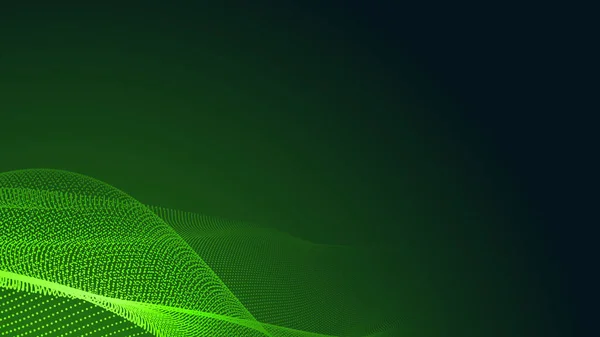 ACKNOWLEDGEMENT (if any)
Lorem ipsum dolor sit amet, consectetur adipiscing elit, sed do eiusmod tempor incididunt ut labore et dolore magna aliqua. Diam phasellus vestibulum lorem sed.